Mitoosi, meioosi ja solunjakautuminen
Kpl 8: Mitoosi: solunjakautuminen
Solun jakautuminen jaetaan kahteen luokkaan: - mitoosi (tavallinen solunjakautuminen)- meioosi (sukusolujen jakautuminen)Minkä vuoksi solut sitten jakautuvat?
Jotta solut voisivat lisääntyä, jotta eliöt voisivat lisääntyä.
[Speaker Notes: Kokeessa vastataan tähän kysymykseen]
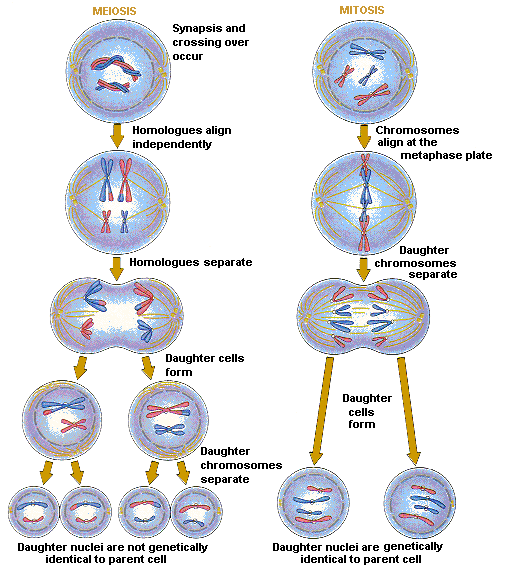 Kpl 8: Ennen solunjakautumista, DNA kahdentuu
= INTERFAASI, välivaihe
DNA:n kahdentuminen = replikaatio
Mitoosi
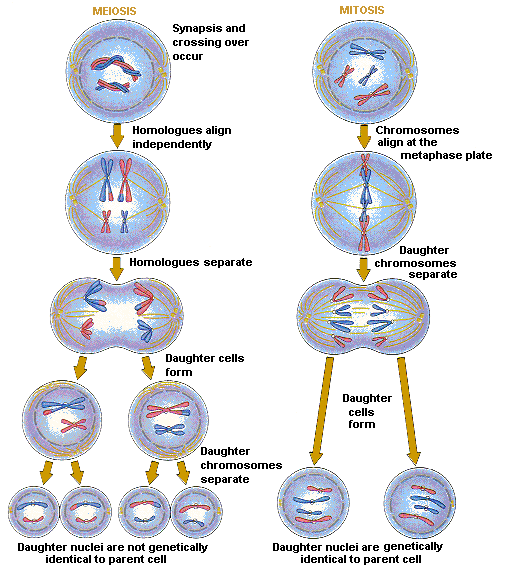 Tapahtuu somaattisissa soluissa 
= muissa kuin sukusoluissa, esim. sormen solut
Solun kahtiajakautuminen viiden vaiheen kautta
DNA:n kahdentaminen uusiin soluihin.
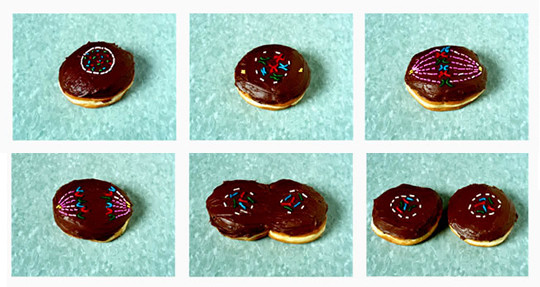 interfaasi
1. profaasi
2. metafaasi
3. anafaasi
4. telofaasi
5. sytokineesi
Mitoosi
1. Profaasi (esivaihe)
tumakotelon hajoaminen
sentriolien siirtyminen solun päihin ja tumasukkulan muodostuminen
kahdentuneiden kromosomien tiivistyminen
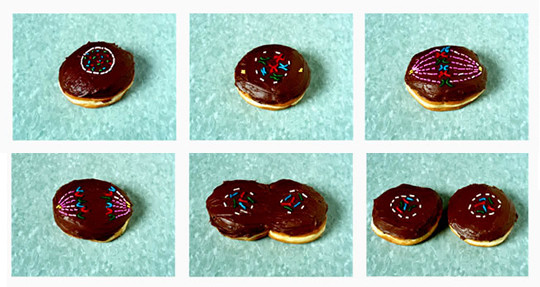 1. Profaasi
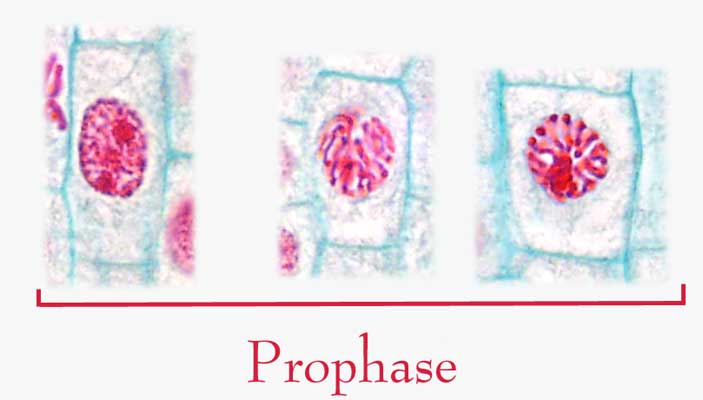 Profaasi sipulin soluissa
Mitoosi
2. Metafaasi (keskivaihe)
Kahdentuneet kromosomit solun keski- / jakotasossa 
Sukkularihmat kiinnittyvät kromosomeihin.

3. Anafaasi (jälkivaihe)
Sukkularihmat vetävät sisarkromatidit solun päihin.
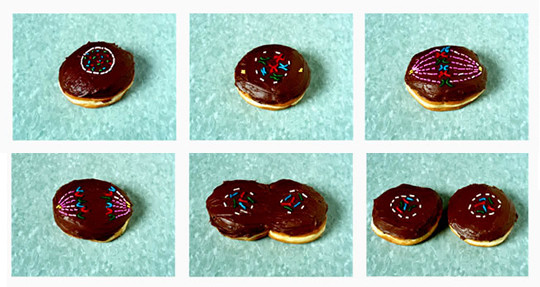 2. Metafaasi
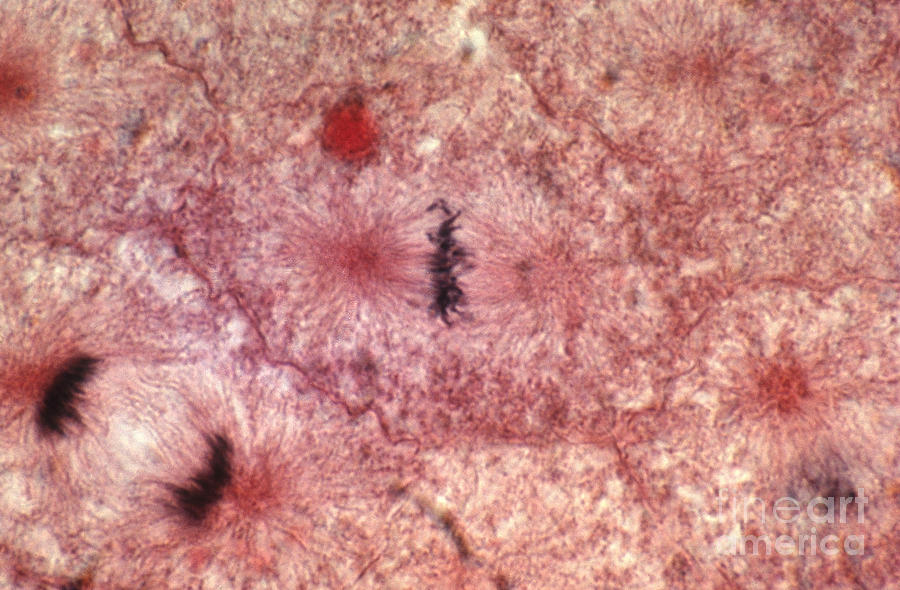 3. Anafaasi
2.
3.
Mitoosi
4. Telofaasi (loppuvaihe, kreikkaa: thelos = loppu)
Tumakotelot muodostuvat, ja kromosomien kierteisyys purkautuu. 

5. Sytokineesi
Solut kuroutuvat erilleen. 
Syntyy kaksi tytärsolua (2n).
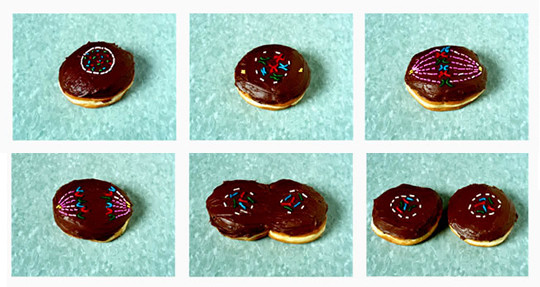 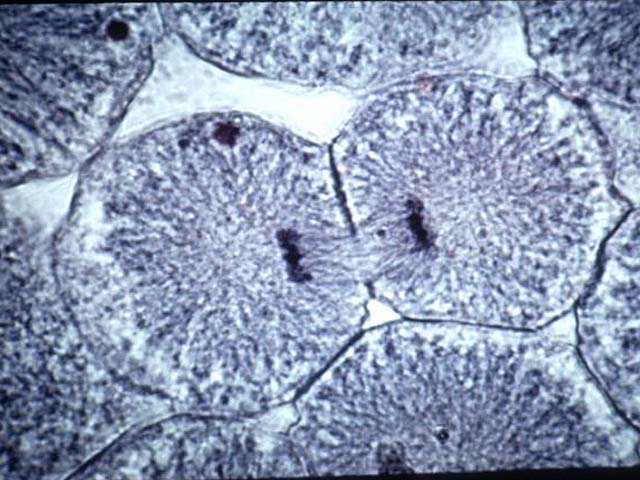 4. Telofaasi
5. Sytokineesi
Kpl 9: Meioosi: sukusolujen jakautuminen
Meioosi
Sukusolujen jakautuminen
Synnyttää siittiöitä ja munasoluja
Ihmisellä sukusolut ovat kromosomistoltaan yksinkertaisia = vain yksi peruskromosomisto, ei kromosomipareja =   1n eli n = haploidinen solu
(Jos kromosomisto olisi 2n (kaksi peruskromosomistoa, vastinkromosomiparit), yhtyessään siittiö ja munasolu tuottaisivat yksilön, jolla on 4n. Tämä ei ole ihminen!!)
Meioosi (solunjakautuminen sukusoluilla)
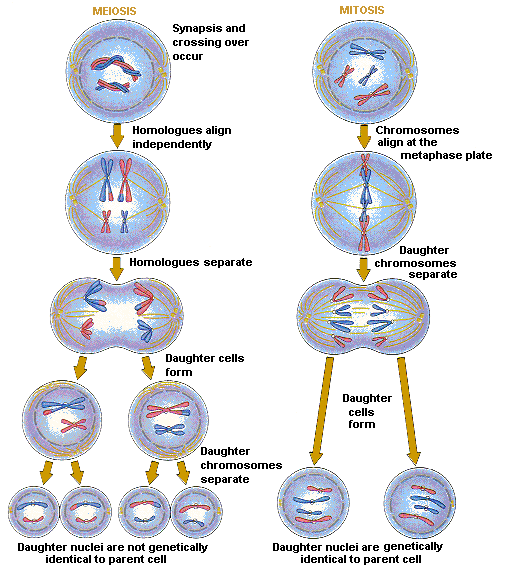 Tarkoitus: 
1. puolittaa kromosomiluku
2. valmistaa haploidisia sukusoluja, jotka yhtyessään..
3. .. toisen haploidisen sukusolun kanssa muodostavat
uuden diploidisen yksilön:  n + n = 2 n
Meioosi koostuu…
Kahdesta solunjakautumisen vaiheesta:
1. VÄHENNYSJAKAUTUMINEN
2. TASAUSJAKAUTUMINEN


1. VÄHENNYSJAKAUTUMINEN puolittaa kromosomiluvun.
2. TASAUSJAKAUTUMINEN jakaa kahdentuneen dna:n tytärsoluihin (=mitoosi)
Tässä eri mitoosin ja meioosin välillä:
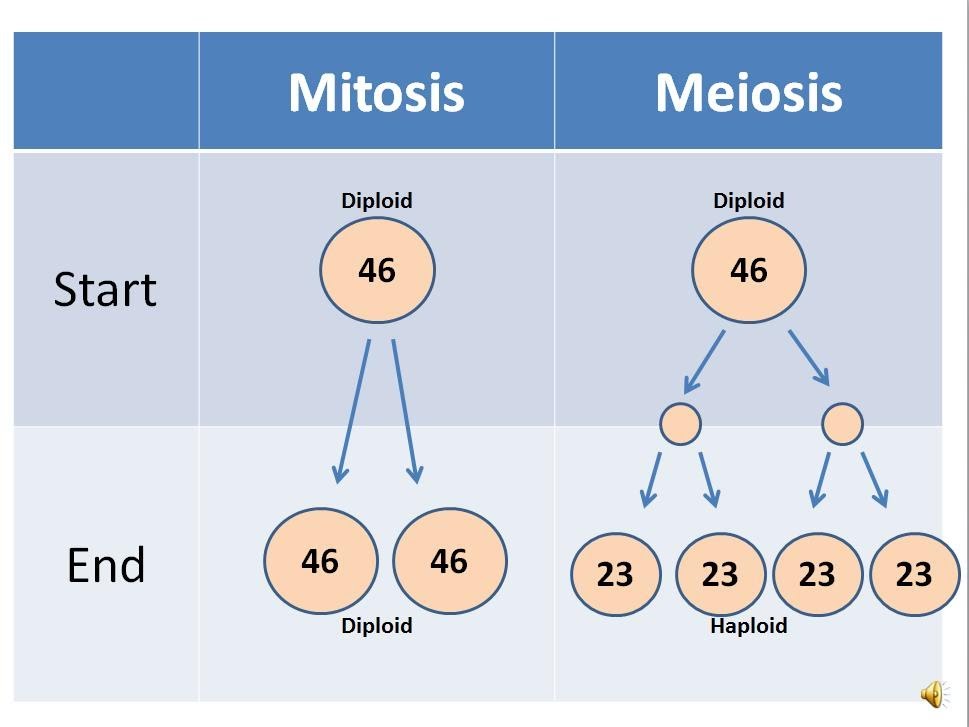 Meioosin vaiheet
TASAUSJAKAUTUMINEN
VÄHENNYSJAKAUTUMINEN
1. Profaasi (esivaihe)
kromosomiparit rinnakkain, crossing over
2. Metafaasi (keskivaihe)
3. Anafaasi (jälkivaihe)
vastinkromosomit vedetään erilleen
4. Telofaasi (loppuvaihe)
Tuloksena on kaksi haploidista (n) solua.
mitoottinen solunjakautuminen
kahdentuneet dna:t tytärsoluihin
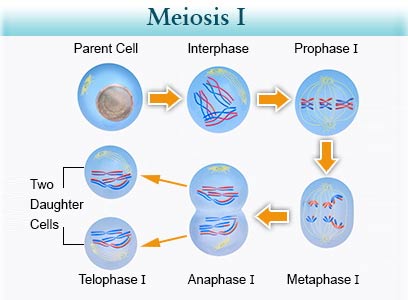 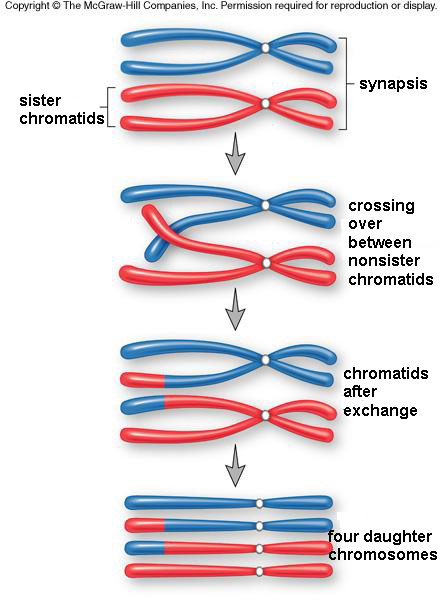 CROSSING OVER (s. 99):
Kiasmat vastinkromosomien välillä
> perintöaineksen vaihtuminen kromosomien kesken: rekombinaatio
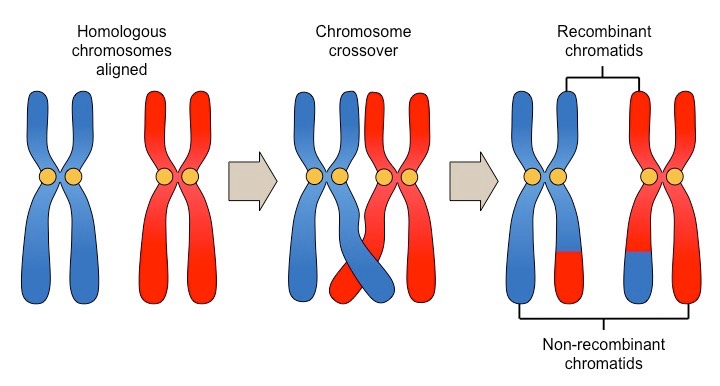 Meioosin vaiheet
1. Profaasi (esivaihe)
kromosomiparit rinnakkain, crossing over
2. Metafaasi (keskivaihe)
3. Anafaasi (jälkivaihe)
vastinkromosomit vedetään erilleen
4. Telofaasi (loppuvaihe)
Tuloksena on kaksi haploidista (n) solua.
Meioosi
I   VÄHENNYSJAKAUTUMINEN
1. Profaasi (esivaihe)
tumakotelon hajoaminen
sentriolien ja tumasukkulan toiminta 
kahdentuneiden kromosomien tiivistyminen
vastinkromosomien konjugoituminen (> rekombinaatio)
CROSSING OVER, kiasmat
geenialleelien ”vaihtuminen” vastinkromosomien kesken
Meioosi
II TASAUSJAKAUTUMINEN
mitoottinen solunjakautuminen
kahdentuneet DNA:t siirtyvät tytärsoluihin
Syntyy neljä sukusolua, joiden kromosomisto on n ja joiden perimässä on rekombinaatiota.

Spermato- ja oogeneesi
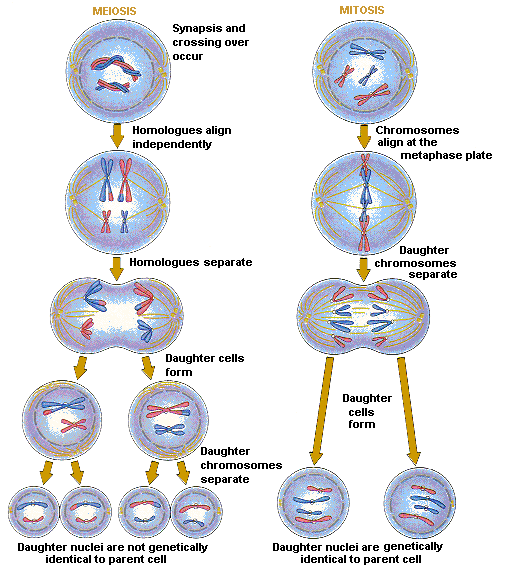 Kuvien lähteet
www.itsokaytobesmart.com
http://botit.botany.wisc.edu/botany_130/mitosis/Allium/Prophase.html 
 http://fineartamerica.com/featured/whitefish-cells-in-metaphase-lm-eric-v-grave.html
http://www.pdcfaculty.org/science1/biology-labmanual/lab7mitmei/mitosismeiosis.htm
http://tamannayebaran.blogfa.com/
http://www.buzzle.com/articles/different-stages-in-the-process-of-meiosis.html